Erste Hilfe
Auffrischungskurs 4stündig
Name Lehrbeauftragte/r
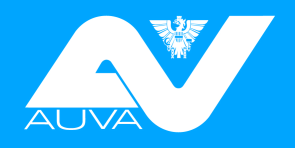 Inhalte des Kurses
Unfallverhütung
Grundlagen der Ersten Hilfe
Regloser Notfallpatient
Akute Notfälle
Das Rote Kreuz
2
Unfallverhütung – Schutzmaßnahmen
Technische (z. B. defekte Geräte ersetzen)
Unfallgefahren im Vorfeld beseitigen
Organisatorische (z. B. Herdschutzgitter montieren)
Mensch und Gefahr voneinander trennen
Persönliche (z. B. Schutzbrille verwenden)
Schutz gefährdeter Körperteile
Verhaltensmaßnahmen (z. B. Schulung durchführen)
3
Unfallverhütung
Freizeitunfallstatistik
Quelle: KfV, 2009
4
GRUNDLAGEN DER ERSTEN HILFE
Erste Hilfe ist einfach!
6
Rettungskette
7
Aufgaben des Ersthelfers
Ruhe bewahren
Gefahren erkennen, absichern
Lebensrettende Sofortmaßnahmen
Notruf
Wundversorgung
Basismaßnahmen
Psychologische Betreuung
8
Sicherheit – Gefahrenzone
Eigenschutz vor Fremdschutz
Absicherung der Unfallstelle
Falls möglich, Verletzte retten
Notruf durchführen

		G efahr erkennen
		A bsichern
		S pezialkräfte anfordern
9
Notruf
Nehmen Sie sich Zeit für den Notruf!
Antworten Sie auf die Fragen!
Folgen Sie unbedingt den Anweisungen der Leitstelle!

	Wo?	Baufirma Musterbau, GrieskirchenWas?	Sturz von Gerüst, BeinverletzungWie viele?	1 VerletzterWer?	Max Mustermann, 01234/678 90
10
Notrufnummern
122
112
144
133
11
Basismaßnahmen
12
Umdrehen
13
Lagerungen bei Bewusstsein
14
Notfallcheck
15
Wegziehen
16
Rautekgriff 1/2
17
Rautekgriff 2/2
18
REGLOSER NOTFALLPATIENT
Wenn ein Mensch reglos auf dem Boden liegt …
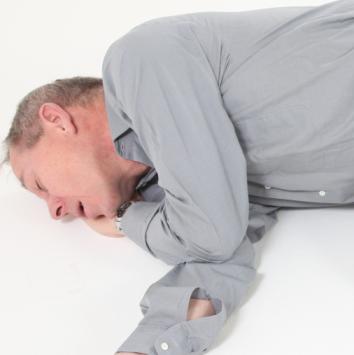 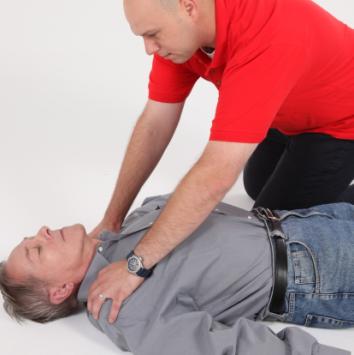 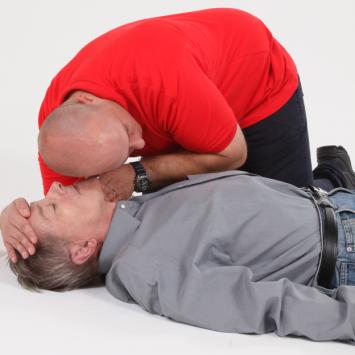 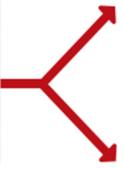 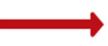 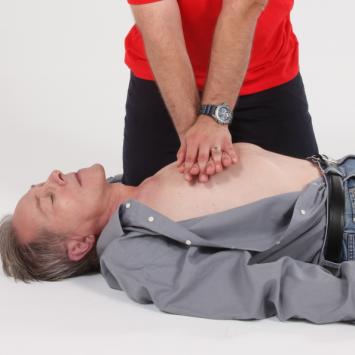 20
Bewusstlosigkeit
21
Stabile Seitenlage
22
Bewusstlosigkeit
Notfallcheck durchführen
Bei normaler Atmung zur Seite drehen
Notruf durchführen
Basismaßnahmen durchführen
23
Atem-Kreislauf-Stillstand
24
Herzdruckmassage
25
Beatmung
26
Defibrillation
27
Defibrillation
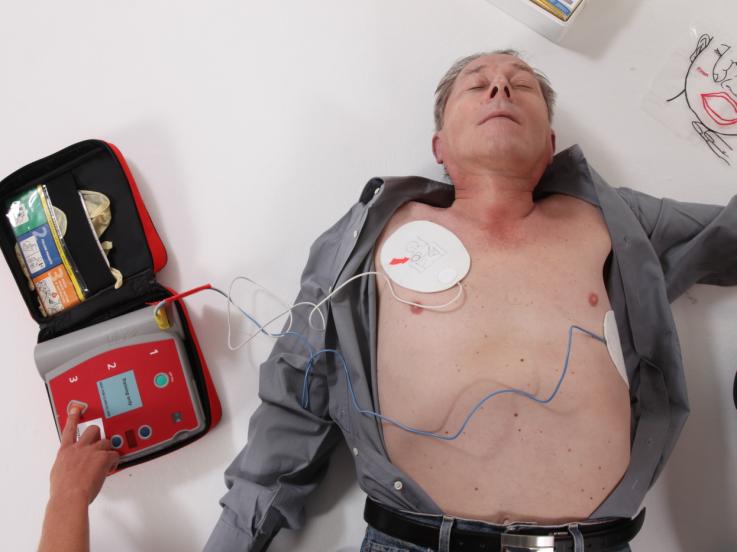 28
Atem-Kreislauf-Stillstand
Notfallcheck durchführen
Notruf wählen
30 Herzdruckmassagen und 2 Beatmungen
Den Anweisungen des Defibrillators folgen
29
AKUTE NOTFÄLLE
Starke Blutung – Fingerdruck
31
Fingerdruck bei starker Blutung
32
Starke Blutung – Fingerdruck
Für Sicherheit sorgen
Verletzten hinsetzen oder hinlegen lassen
Verbandszeug und Handschuhe holen,Notruf wählen und  fest auf die Wunde drücken
Basismaßnahmen durchführen
33
Starke Blutung – Druckverband
34
Druckverband
35
Starke Blutung – Druckverband
Für Sicherheit sorgen
Verletzte hinsetzen oder hinlegen
Verbandszeug und Handschuhe holen,Notruf wählen und  fest auf die Wunde drücken
Druckverband anlegen
Basismaßnahmen durchführen
36
DAS ROTE KREUZ
Das Österreichische Rote Kreuz
Rettungs- und Krankentransport
Blutspendedienst
Gesundheits- und Soziale Dienste
Katastrophenhilfe, Entwicklungszusammenarbeit
Aus-, Fort- und Weiterbildung
Suchdienst
Humanitäres Völkerrecht
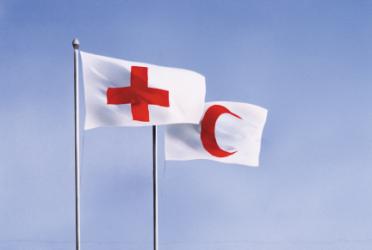 38